Protein Secondary Structure Prediction (PSSP) Using Conditional Random Fields (CRF)
CSC 696H Fall’22 Final Project Presentation
(Moyeen Uddin)
Outline
1. Problem Definition
2. Background
3. Graphical Model
5. Things Learned
6. Progress and Ongoing Task
Problem Definition:
Protein Secondary Structure Prediction
Input: A sequence of Amino Acids
(eg: NISQHQCVKKQCPQNSGCFRHLDEREEC…)
Output: For each position, a label (from one of 3 or 8 chars)
(eg: HETHECGCE…..)
Q3: {helix (H), strand (E), and coil (C)} or
Q8: {helix (G), α-helix (H), π-helix (I), β-stand (E), bridge (B), turn (T), bend (S), and others (C)}
Parts of Speech Tagging
Input: Sequence of Words
(eg: “Reality is probabilistic…”)
Output: For each word, a parts of speech tag
(eg: <Noun> <Verb> <Adjective> …)
CRF: Definition
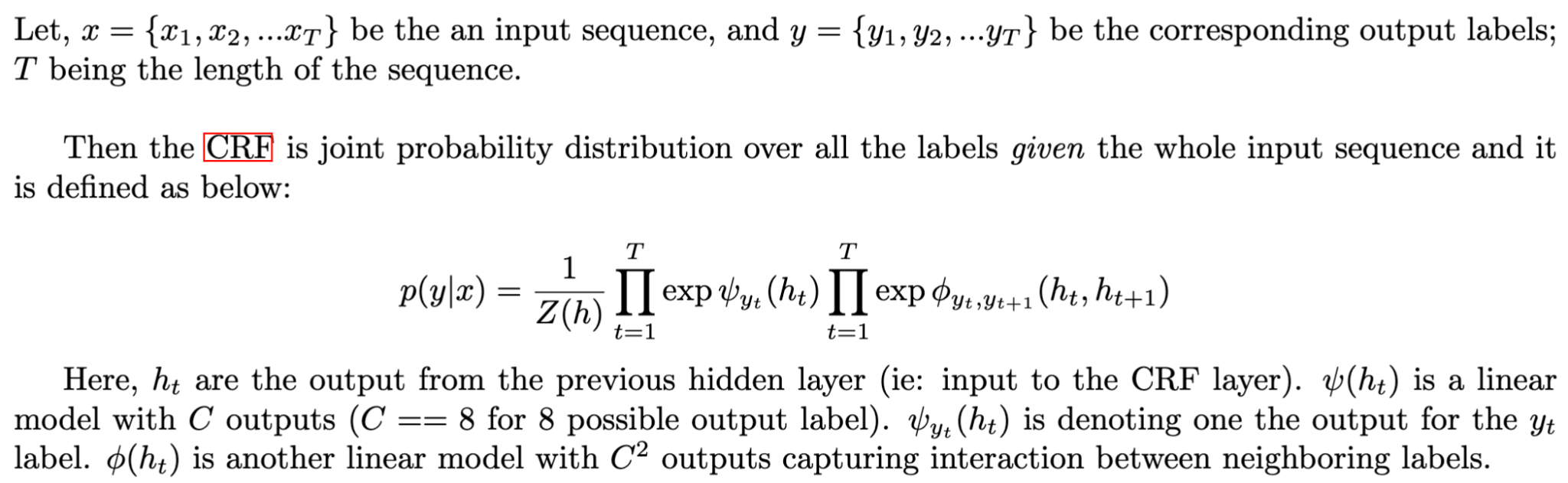 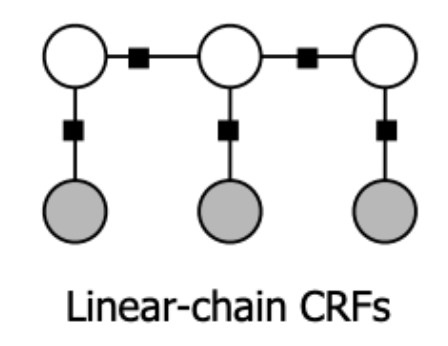 Label Prediction
During training, for each input point (x, y), the log-partition function Z has to be recalculated (polynomial using belief propagation)
During testing
Global: 
Most Probable Sequence:
argmax_{𝘺} 𝑷(𝘠 | 𝑿) 
(with Viterbi Decoding Algorithm)
Local:
Marginal Probability:
𝑷(𝘺ᵢ | 𝑿): 
(eg: using sum-product algorithm in factor graph)
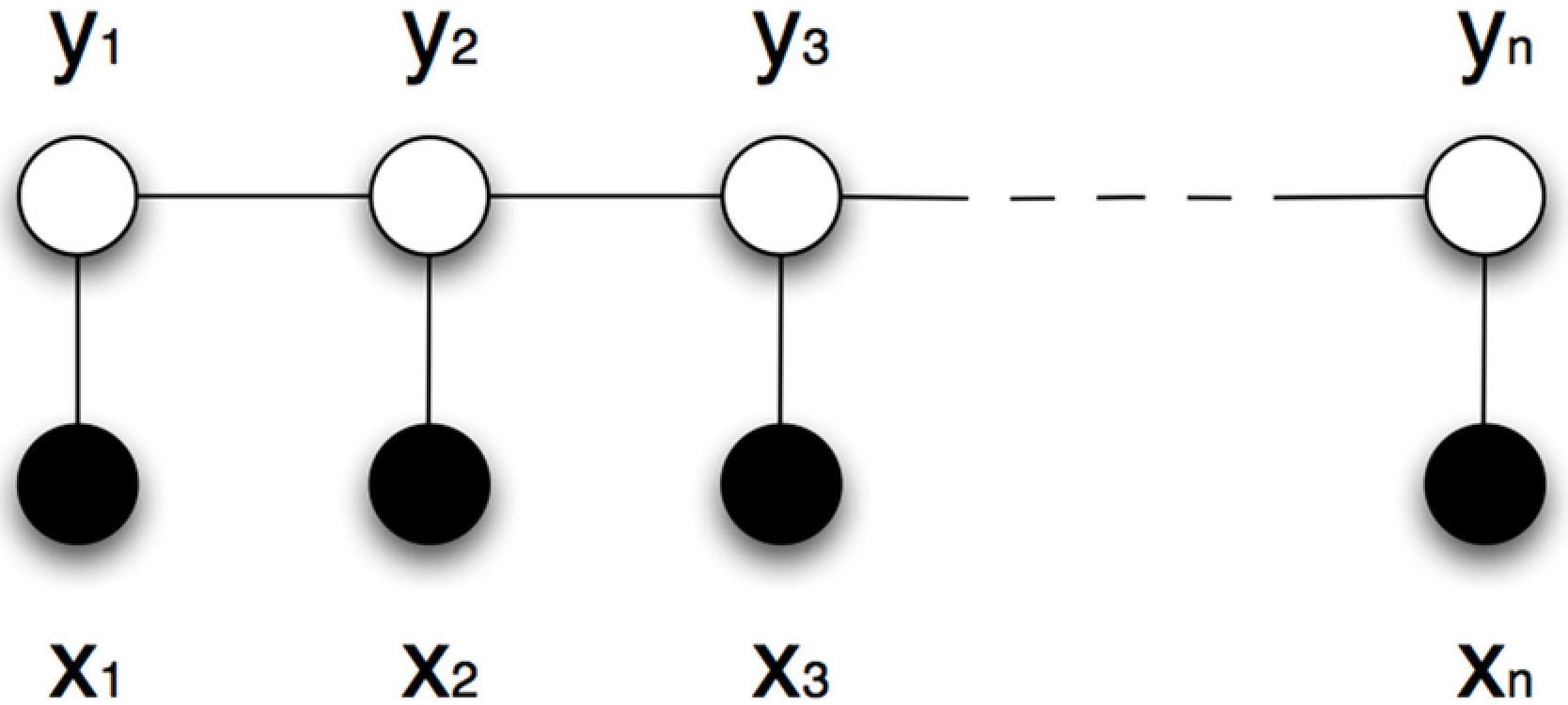 [Speaker Notes: Ref: https://www.researchgate.net/figure/Linear-chain-conditional-random-fields-model-Black-nodes-represent-observable-values_fig20_263324470]
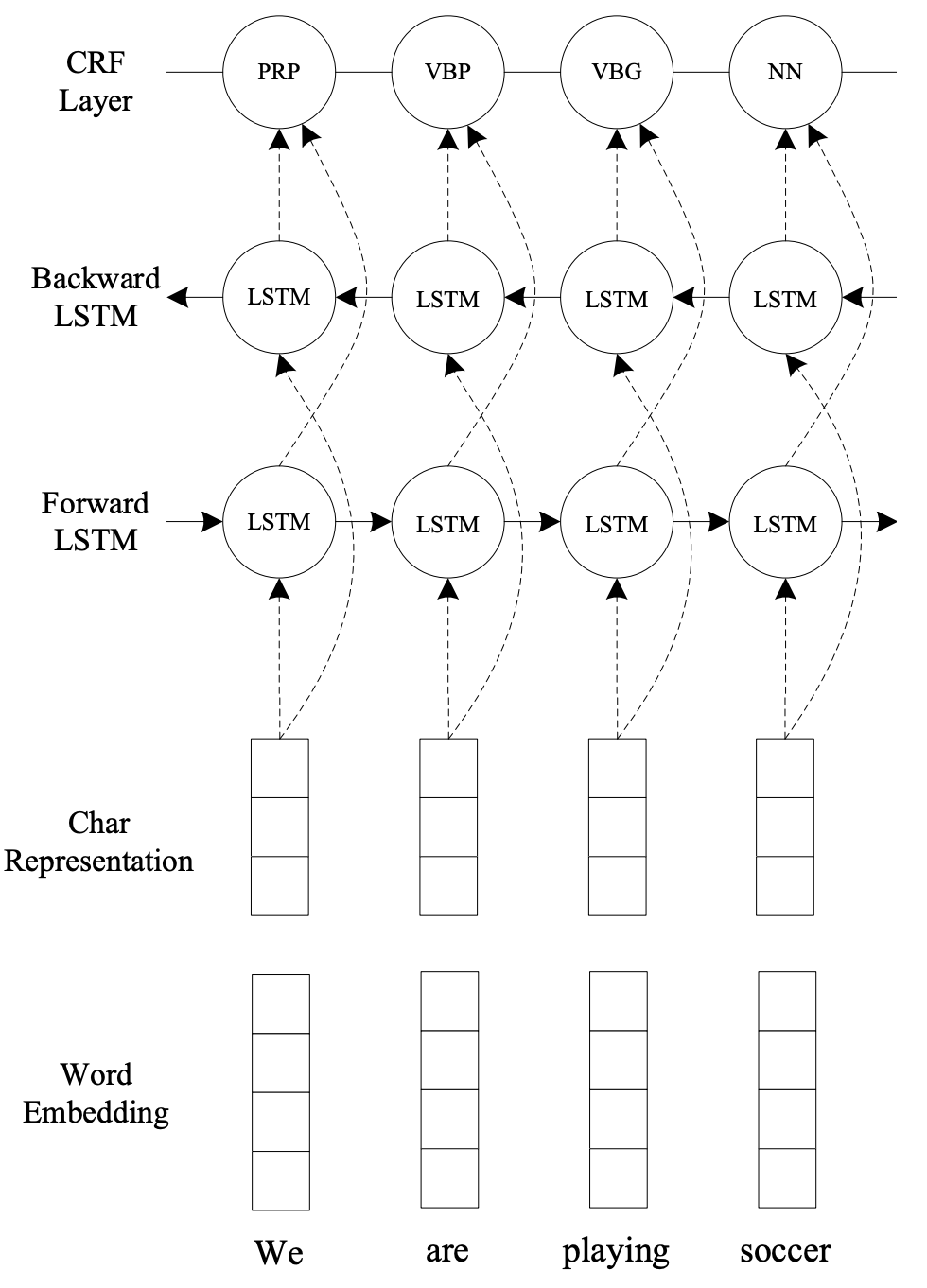 Architecture: BiRNN+CRF
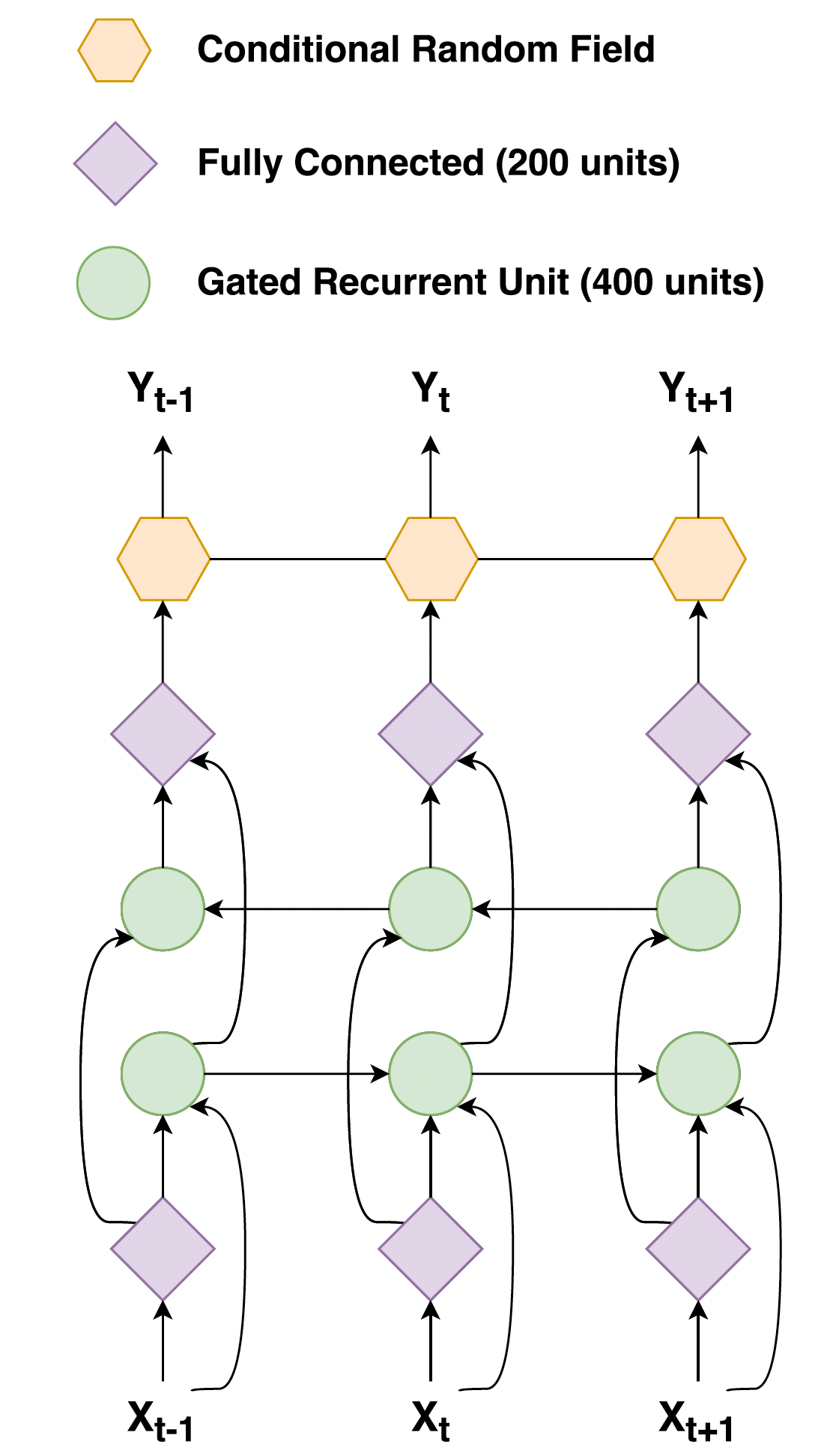 (Johansen et al., 2017)
(Ma & Hovy, 2016)
Concerns
The Bidirectional RNN structure is supposed to already capture neighboring context
However, nothing is explicitly specified about the range/spread of this neighborhood. 
And the context is derived from input sequence. We wish to have context on labels as well.
Motivation: With context-based approach, it might be possible to explicitly specify to put extra emphasis on specific length neighborhood on both side based on which label it is
ie: incorporating insights from domain knowledge (eg: window of 65 steps)
Linear Chain CRF
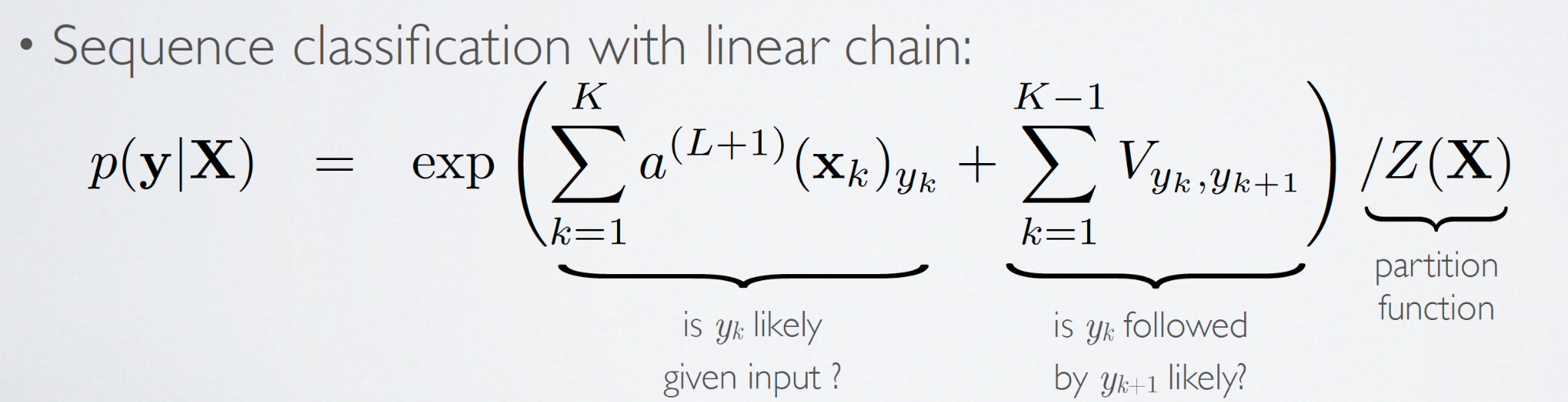 Adding a Context Window:
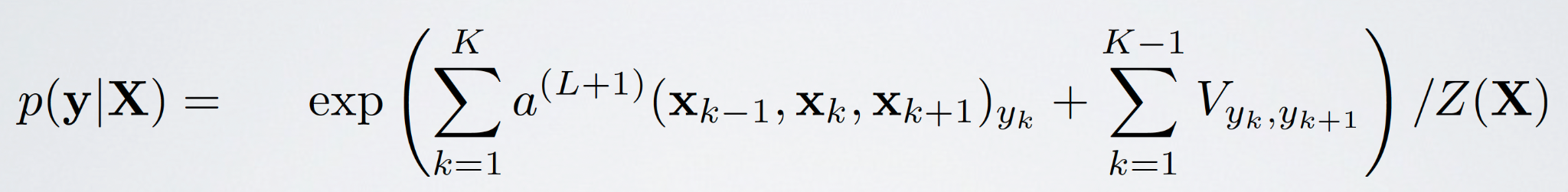 Progress
Data Preprocessing Focused:
Still working on a new encoding scheme for input features ‘x’ to feed to models
Experimental setup in HPC:
A CRF-based tool:
BiRNN-CRF (Johansen et al., 2017)
Tensorflow v1
A non-CRF-based tool:
CNN/BiLSTM+Attention (Drori et al., 2018)
Adding context/extra chains in such a way that belief propagation still works
Potential Improvement Directions to Look Into
Use a lib or modify the forward-backward algorithm to work with linear chain CRF with extra connections
Using PyTorch (link)
Higher-order CRFs (Chatzis & Demiris, 2013)
Approximate inference with fixed sized neighborhood.
References
Johansen, A. R., Sønderby, C. K., Sønderby, S. K., & Winther, O. (2017). Deep Recurrent Conditional Random Field Network for Protein Secondary Prediction. Proceedings of the 8th ACM International Conference on Bioinformatics, Computational Biology,and Health Informatics, 73–78. https://doi.org/10.1145/3107411.3107489
https://info.usherbrooke.ca/hlarochelle/ift725/3_02_linear_chain_crf.pdf
Ma, X., & Hovy, E. (2016). End-to-end Sequence Labeling via Bi-directional LSTM-CNNs-CRF. Proceedings of the 54th Annual Meeting of the Association for Computational Linguistics (Volume 1: Long Papers), 1064–1074. https://doi.org/10.18653/v1/P16-1101
https://lauraruis.github.io/2021/01/25/crfpt2.html